СКАЗОЧНАЯ СТРАНА
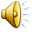 © Черешнева Галина Николаевна, 2013
ЧТО ЖЕ ТАКОЕ «СКАЗКА»?
«Сказка ложь, да в ней намек 
– добрым молодцам урок!»
Сказка – это не просто литературное
произведение, это своего рода руководство к действию в разных жизненных ситуациях. 
Это очень многоплановое повествование: в сказках можно найти несколько смысловых слоев, каждый из которых является важным.
 Сказка несет некое зашифрованное Послание, которое нужно найти и осознать.
 Сказка – это своего рода «энциклопедия жизни», где в метафорической форме отражены разные жизненные ситуации и способы их решения.
СКАЗКОТЕРАПИЯ
Сказкотерапия – это инструмент развития фантазии, творчества, изучения и конструирования механизмов поиска и принятия решений.
Сказкотерапия – это метод передачи человеку ценностей, правил и жизненных принципов, осуществляемых посредством создания и повествования сказок, отображающих и содержащих необходимую для передачи информации
Сказкотерапия -  это лечение сказками, т.е. совместное с клиентом открытие тех знаний, которые живут в душе и являются в данный момент психотерапевтическими.
ЗНАЧЕНИЕ СКАЗКОТЕРАПИИ
Воздействует на правое и левое полушарие головного мозга
Активизирует мышление, воображение, память и др. психические процессы
Задействует глубинные структуры психики
Язык эмоциональных, творческих личностей, сопротивляющихся личностей(строптивых, с негативизмом)
Передают информацию в сжатом виде
Передают субъективные впечатления, переживания в стереотипной форме
Обогащение модели мира
ТИПОЛОГИЯ СКАЗОК
Концепция комплексной сказкотерапии базируется на пяти видах сказок (по Зинкевич-Евстигнеевой Т.Д): 
 1. Художественные сказки:
 народные;
 сказки о животных, взаимоотношениях людей и   животных; 
 бытовые сказки; 
 страшные сказки; 
 волшебные сказки;
 авторские.
2. Дидактические сказки.
3. Психокоррекционные сказки.
4. Медитативные сказки.
5. Психотерапевтические сказки.
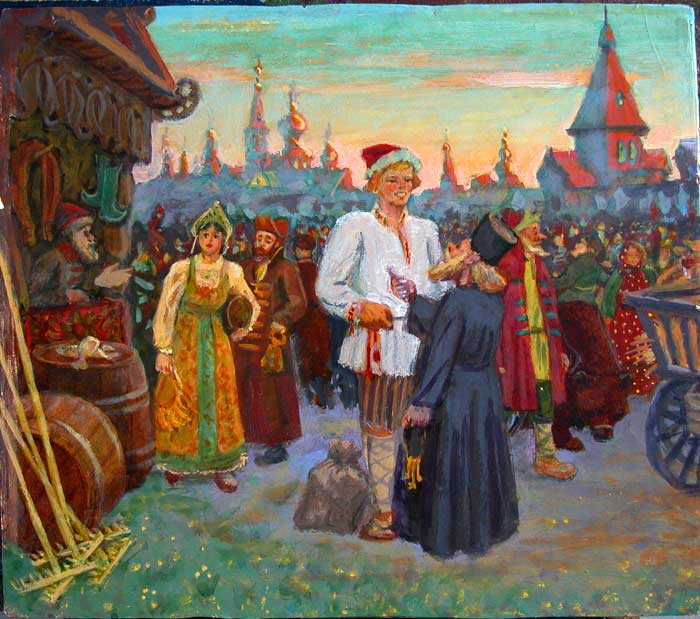 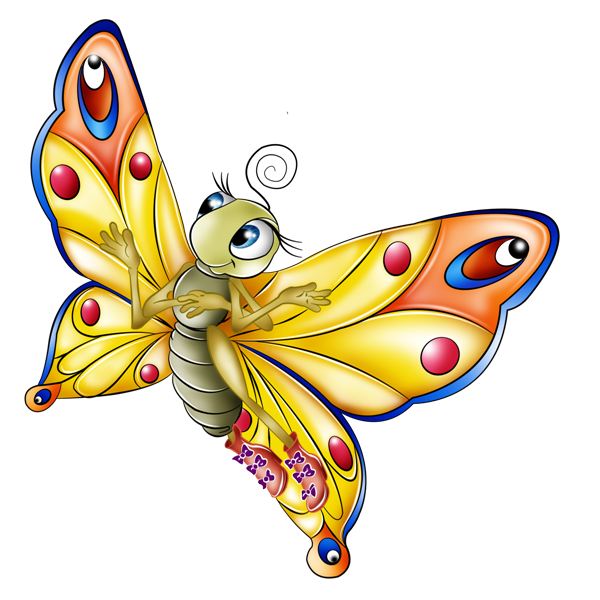 СПАСИБО ЗА ВНИМАНИЕ!
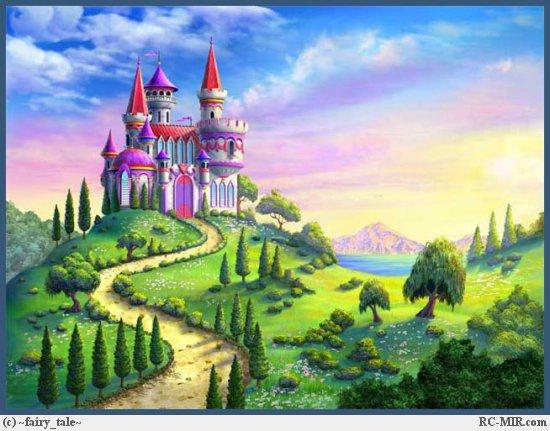